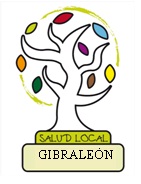 PRESENTACIÓN DEL PERFIL DE SALUD LOCAL
Convento Ntra. Sra. Del Vado
Gibraleón, 
 18 de Junio de 2013
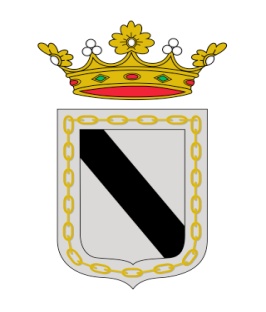 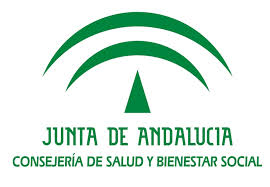 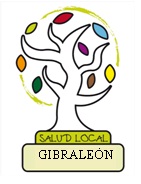 PERFIL DE SALUD LOCAL
Es un Informe de salud local basado en los determinantes.
Es el resultado de un proceso de trabajo
	Intersectorial, Multidisciplinar y Participativo.
Está diseñado para ayudar al gobierno local, a los
	servicios y a la ciudadanía a conocer la realidad y
	tomar decisiones dirigidas a la acción.
Identifica problemas, necesidades, recursos.
Identifica áreas de intervención, poblaciones diana y los grupos más vulnerables.
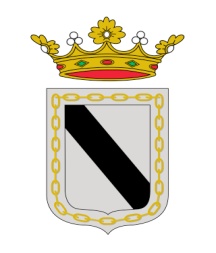 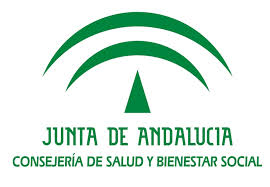 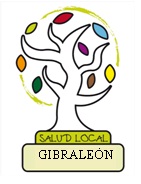 PERFIL DE SALUD LOCAL
¿Quiénes somos? 
¿Dónde estamos? ¿Cómo vivimos?
 ¿Cómo es nuestro entorno?
 ¿Cómo somos? 
¿A qué nos dedicamos? ¿Qué recursos tenemos?
¿Cómo nos comunicamos ? ¿Cómo participamos? ¿Cuántos somos?
¿De qué morimos?¿De qué enfermamos?
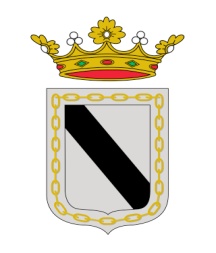 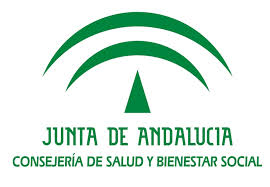 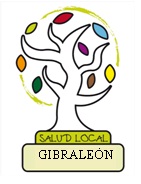 PERFIL DE SALUD LOCAL
Descripción General del Municipio de Gibraleón.

Denominación, ubicación y localización geográfica. Extensión y división administrativa.
 Breve referencia histórica.
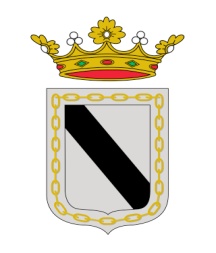 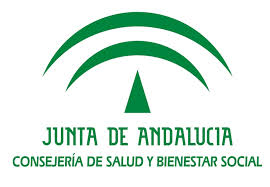 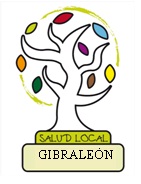 PERFIL DE SALUD LOCAL
Mortalidad y Morbilidad

Diagnóstico de Salud

Dª Aurora Martínez Loscertales
Técnico de Promoción de la Salud
Distrito Sanitario Condado-Campiña
Consejería de Salud y Bienestar Social
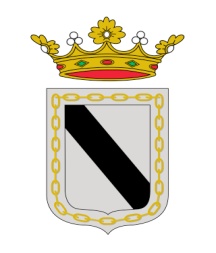 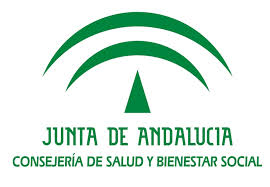 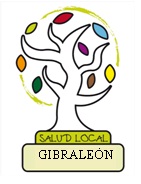 PERFIL DE SALUD LOCAL
Estilo y Hábitos de vida

Consumo de sustancias

Dª Inés Docio Cáceres
Área Drogodependencias-Servicios Sociales Municipales
 Ayuntamiento de Gibraleón
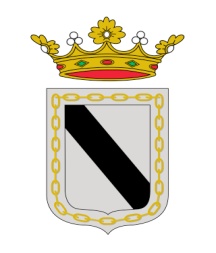 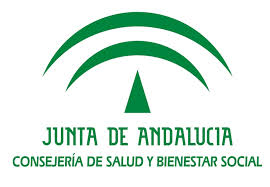 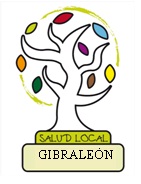 PERFIL DE SALUD LOCAL
Estilo y Hábitos de vida

Ejercicio Físico

D. Jesús Lino García
Patronato Municipal de Deportes
Ayuntamiento de Gibraleón
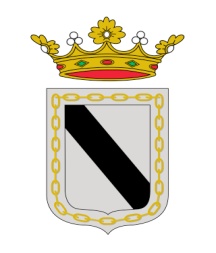 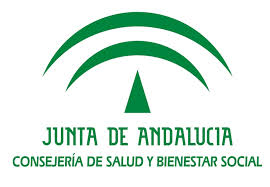 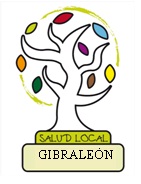 PERFIL DE SALUD LOCAL
Estilo y Hábitos de vida

Seguridad Vial

D. José Ramón Borrero Pachón
Policía Local
Ayuntamiento de Gibraleón
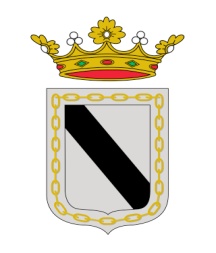 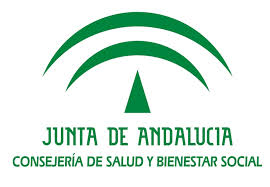 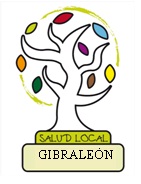 PERFIL DE SALUD LOCAL
Socioeconomía 

Educación. Niveles de instrucción
Ingresos/Renta per cápita familiar
Empleo/Desempleo
Población en situación de pobreza
Sectores Económicos
Empleo por sectores
Telecomunicaciones/Nuevas Tecnologías
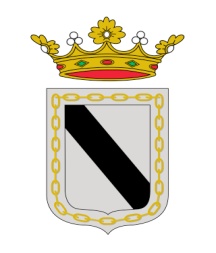 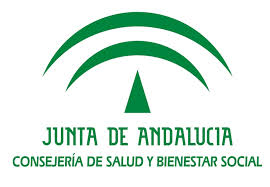 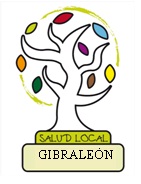 PERFIL DE SALUD LOCAL
El Medioambiente Físico
Ubicación físico natural
Clima
Calidad del aire
Ruido
Agua de consumo
Alimentaria
Aguas Residuales
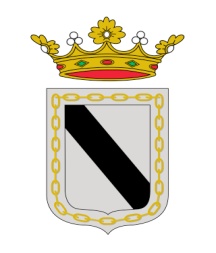 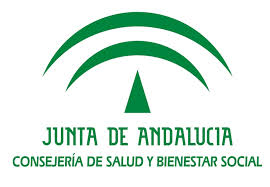 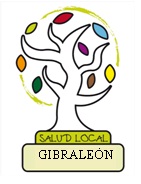 PERFIL DE SALUD LOCAL
Áreas Municipales

Servicios, Planes y Programas de Salud Pública
Servicios y Programas de prevención y
promoción, protección
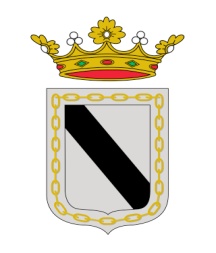 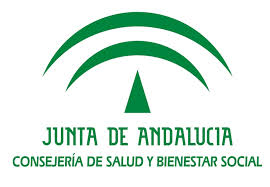 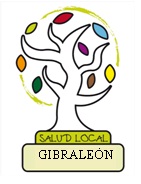 PERFIL DE SALUD LOCAL
Espacios de participación y
Asociacionismo

	Consejos/Comisiones ciudadanas municipales.
	Foros ciudadanos.
	Asociaciones ciudadanas y de voluntariado.
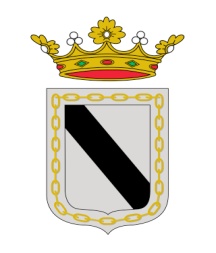 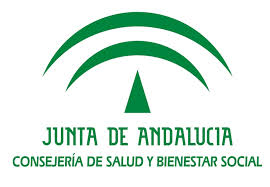 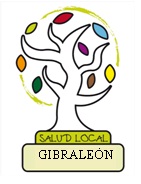 PERFIL DE SALUD LOCAL
Medios de Comunicación Locales
Nuevas tecnologías.
Webs, Redes Sociales Locales.

www.gibraleon.com                                                                  
                                      
                       Ayuntamiento de Gibraleón-Área de Salud
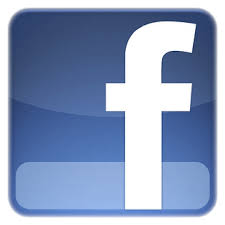 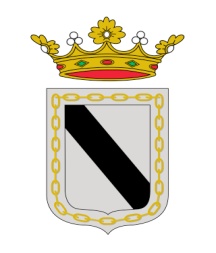 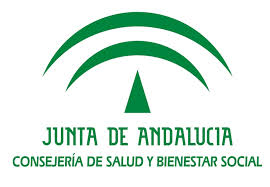 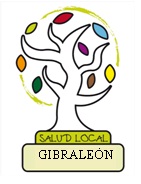 PERFIL DE SALUD LOCAL
Dinámica:
Los principales problemas de salud valorados por los olontenses.
Prioridades:
			1 	Muy importante
			2 	Importante
			3 	Indiferente
			4	Problemas de Salud (10)
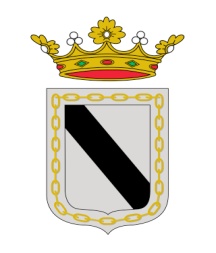 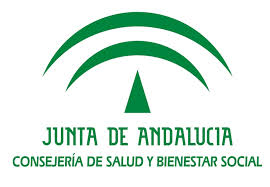 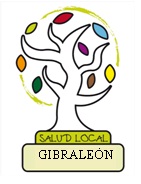 PERFIL DE SALUD LOCAL
Actividades iniciadas antes de la presentación del Perfil de Salud Local.

	1.-Celebración de las IV Mini-Olimpiadas el pasado 7 de junio organizadas por la Asociación Olontense contra la Droga.

	2.-Semana de la Seguridad Vial – Policía Local.
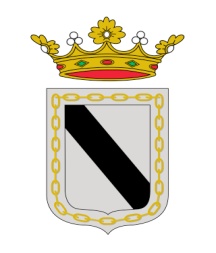 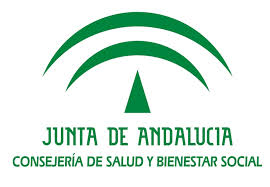 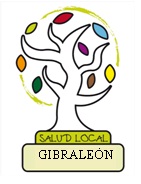 PERFIL DE SALUD LOCAL
Quedan invitados 
a seguir trabajando por la Salud de 
Gibraleón



Gracias
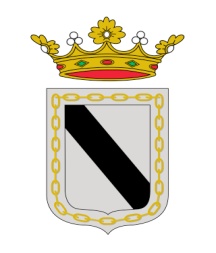 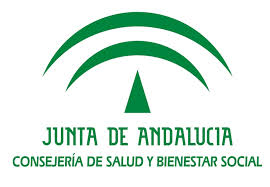